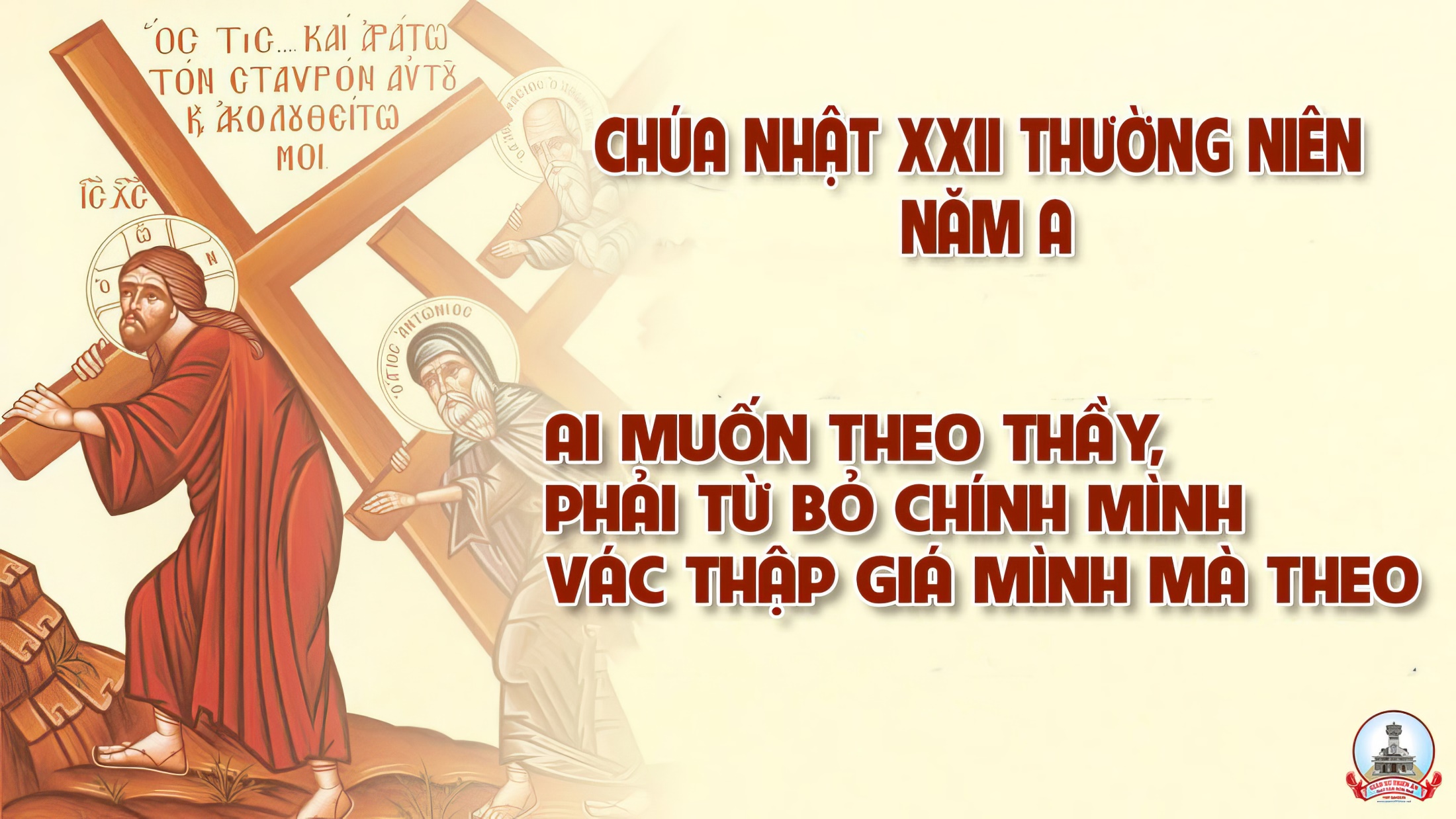 TẬP HÁT CỘNG ĐOÀN
Đk: Lạy Chúa, Thiên Chúa con tôn thờ, linh hồn con luôn khao khát Ngài.
Alleluia - Alleluia:
Xin Thiên Chúa là Thân Phụ Đức Giê-su Ki-tô Chúa chúng ta, soi mắt tâm hồn chúng ta. Cho chúng ta nhận rõ đâu là niềm hy vọng mà ơn Ngài kêu gọi mang lại cho chúng ta.
Alleluia …
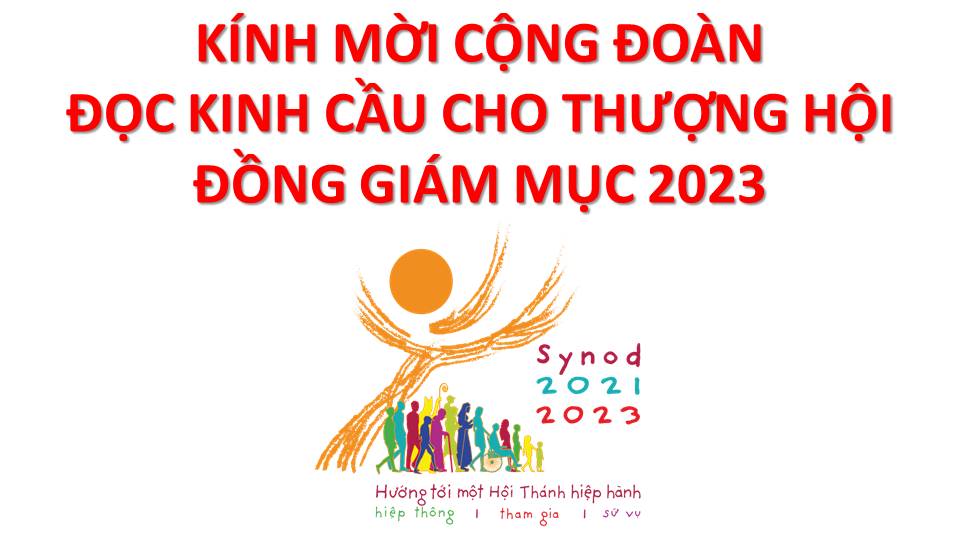 Lạy Chúa Thánh Thần là Ánh sáng Chân lý vẹn toàn,Chúa ban những ân huệ thích hợp cho từng thời đại, và dùng nhiều cách thế kỳ diệu để hướng dẫn Hội Thánh,
này chúng con đang chung lời cầu nguyện cho cácGiám mục, và những người tham dự Thượng Hội đồng Giám mục thế giới.
Xin Chúa làm nên cuộc Hiện Xuống mới trong đời sống HộiThánh, xin tuôn tràn trên các Mục tử ơn khôn ngoan và thông hiểu, gìn giữ các ngài luôn hiệp thông với nhau trong Chúa,
để các ngài cùng nhau tìm hiểu những điều đẹp ý Chúa, và hướng dẫn đoàn Dân Chúa thực thi những điều Chúa truyền dạy.
Các giáo phận Việt Nam chúng con, luôn muốn cùng chung nhịp bước với Hội Thánh hoàn vũ, xin cho chúng con biết đồng cảm với nỗi thao thức của các Mục tử trên toàn thế giới, ngày càng ý thức hơn về tình hiệp thông,
thái độ tham gia và lòng nhiệt thành trong sứ vụ của HộiThánh, Nhờ lời chuyển cầu của Đức Trinh Nữ Maria, Nữ Vương các Tông đồ và là Mẹ của Hội Thánh,
Chúng con dâng lời khẩn cầu lên Chúa, là đấng hoạt động mọi nơi mọi thời, trong sự hiệp thông với Chúa Cha và Chúa Con, luôn mãi mãi đến muôn đời. Amen.
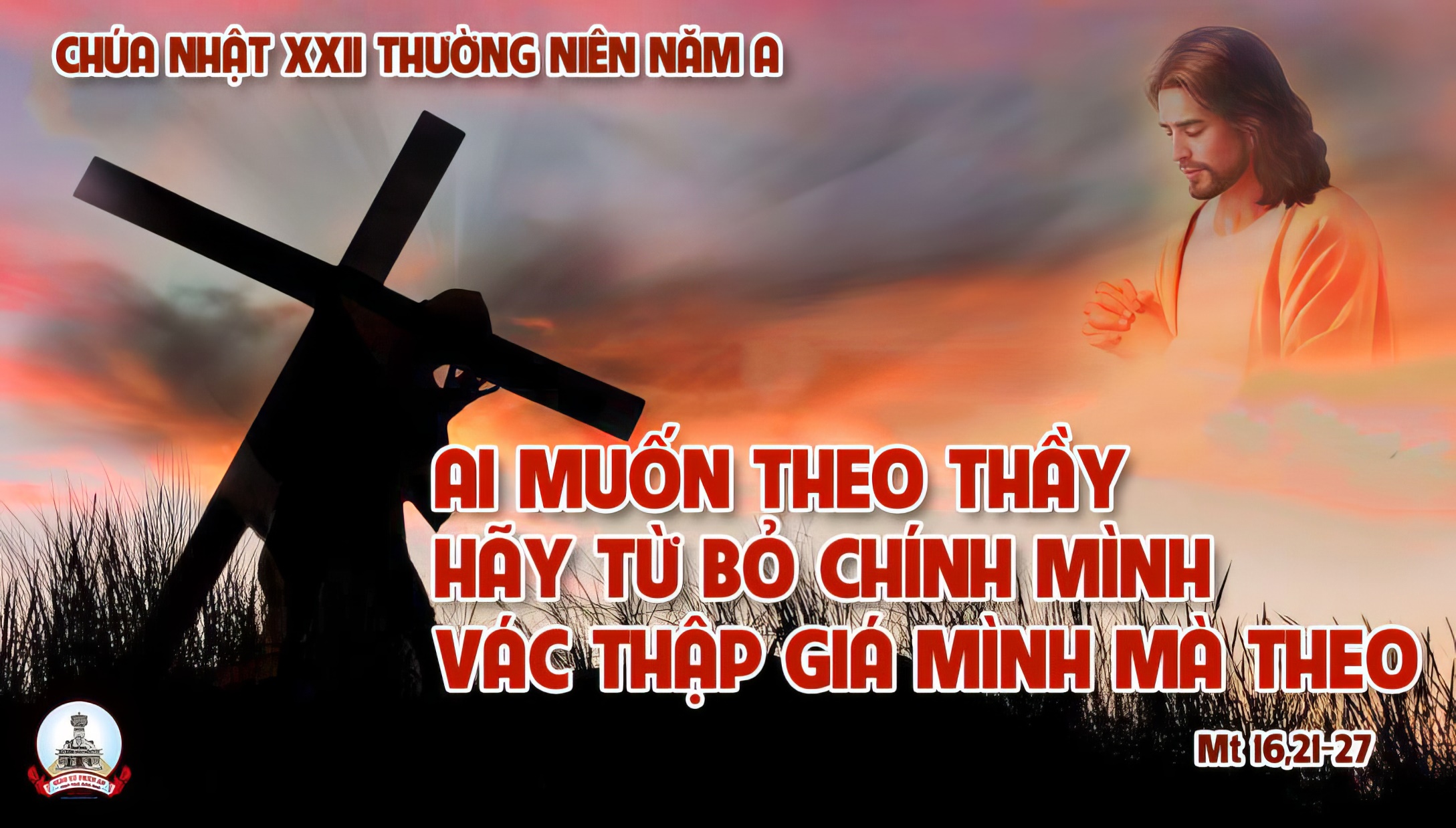 Ca Nhập LễHãy ĐếnKim Long
Đk: Hãy đến tung hô Chúa reo mừng Đấng cứu thoát ta. Nào cùng đến trước Thiên Nhan, nào cùng đến trước thiên nhan, dâng lời cảm tạ, và tung hô Chúa.
Tk1: Chúa là nguồn quang minh tâm trí con, sáng soi con đường thế gian mịt mù. Dìu con tiến bước về nơi ước mong, dẫu ngàn nguy khó rắc gieo trên đường.
Đk: Hãy đến tung hô Chúa reo mừng Đấng cứu thoát ta. Nào cùng đến trước Thiên Nhan, nào cùng đến trước thiên nhan, dâng lời cảm tạ, và tung hô Chúa.
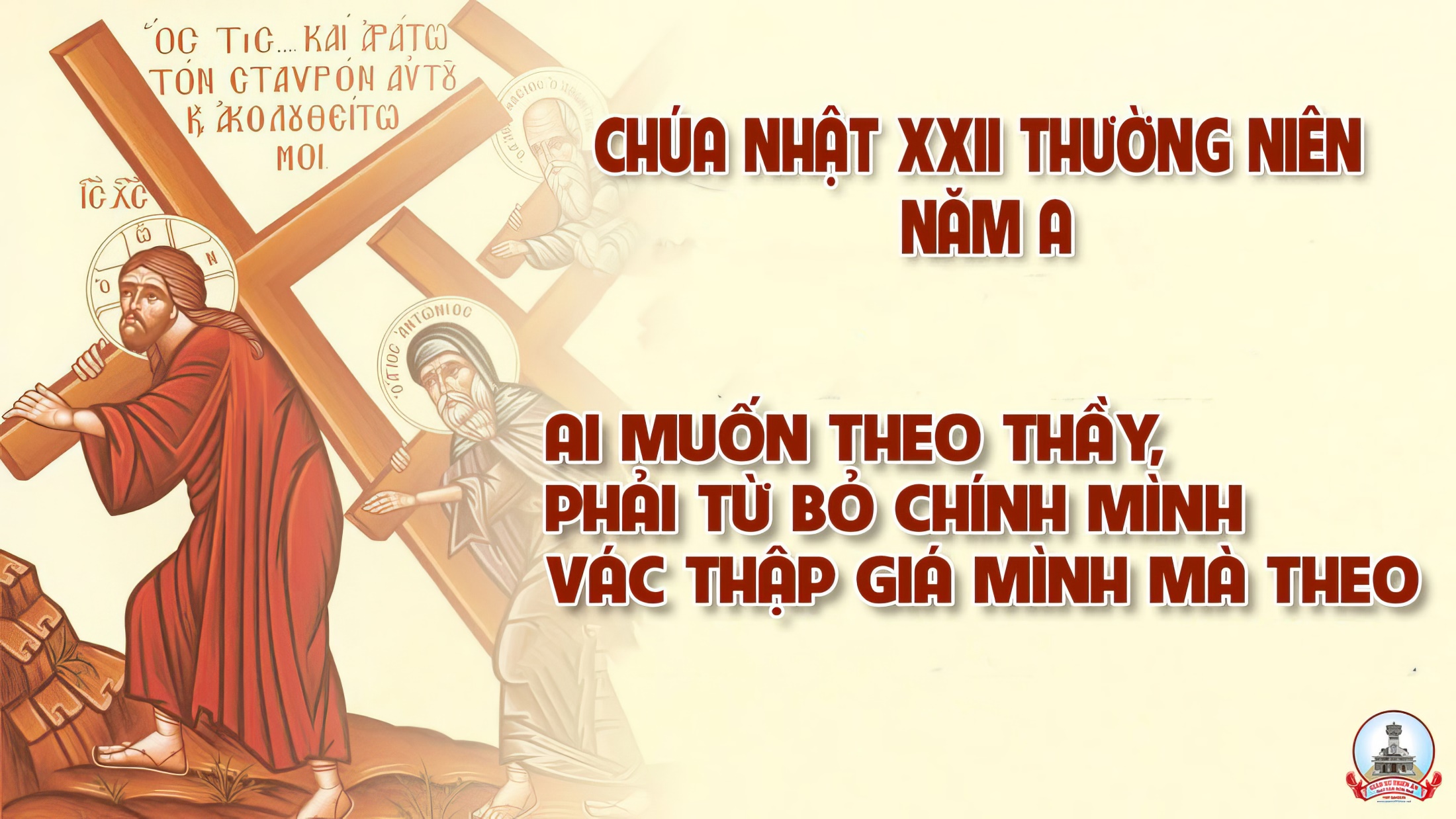 KINH VINH DANH
Chủ tế: Vinh danh Thiên Chúa trên các tầng trời.A+B: Và bình an dưới thế cho người thiện tâm.
A: Chúng con ca ngợi Chúa.
B: Chúng con chúc tụng Chúa. A: Chúng con thờ lạy Chúa. 
B: Chúng con tôn vinh Chúa.
A: Chúng con cảm tạ Chúa vì vinh quang cao cả Chúa.
B: Lạy Chúa là Thiên Chúa, là Vua trên trời, là Chúa Cha toàn năng.
A: Lạy con một Thiên Chúa,            Chúa Giêsu Kitô.
B: Lạy Chúa là Thiên Chúa, là Chiên Thiên Chúa là Con Đức Chúa Cha.
A: Chúa xóa tội trần gian, xin thương xót chúng con.
B: Chúa xóa tội trần gian, xin nhậm lời chúng con cầu khẩn.
A: Chúa ngự bên hữu Đức Chúa Cha, xin thương xót chúng con.
B: Vì lạy Chúa Giêsu Kitô, chỉ có Chúa là Đấng Thánh.
Chỉ có Chúa là Chúa, chỉ có Chúa là đấng tối cao.
A+B: Cùng Đức Chúa Thánh Thần trong vinh quang Đức Chúa Cha. 
Amen.
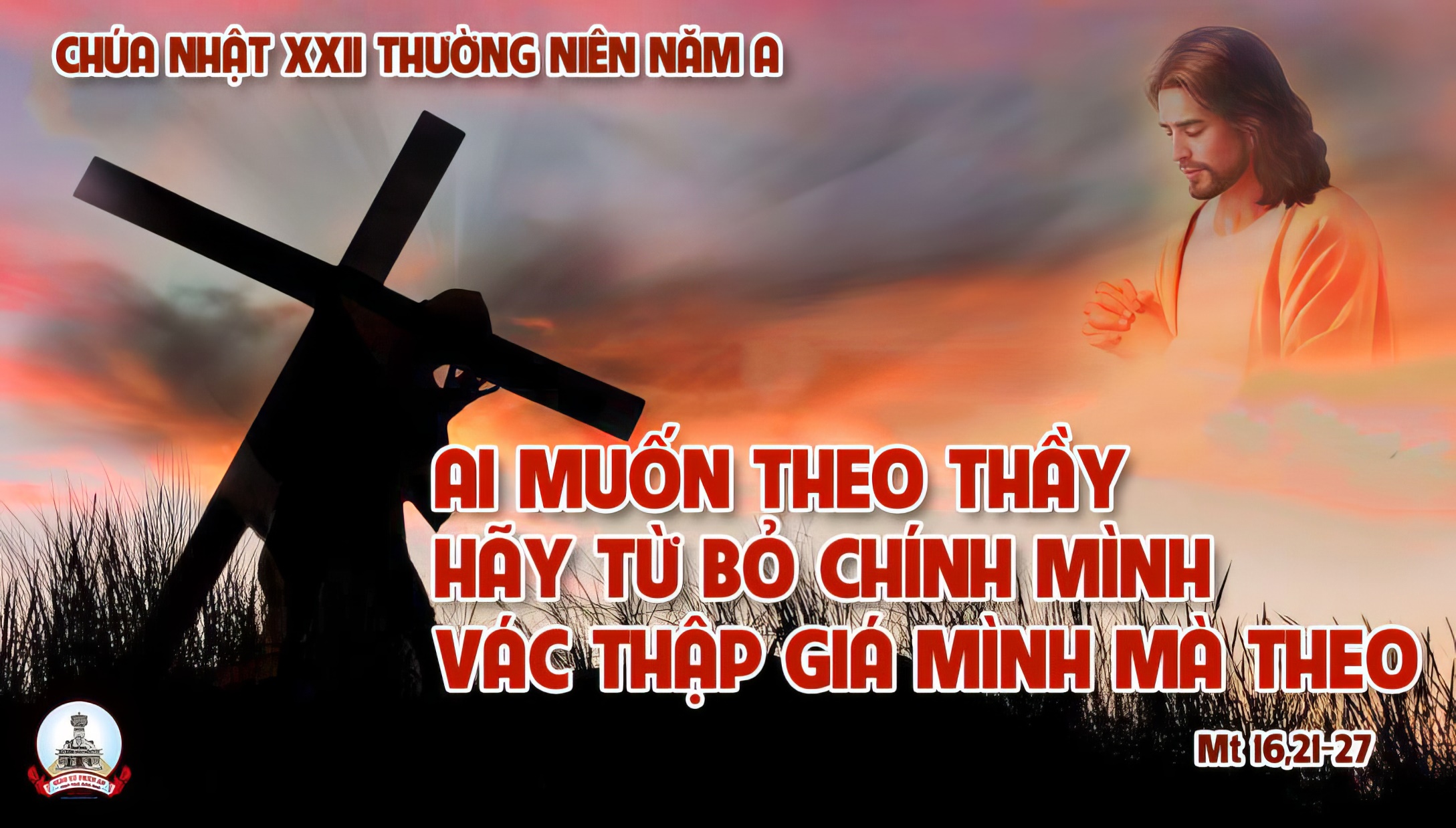 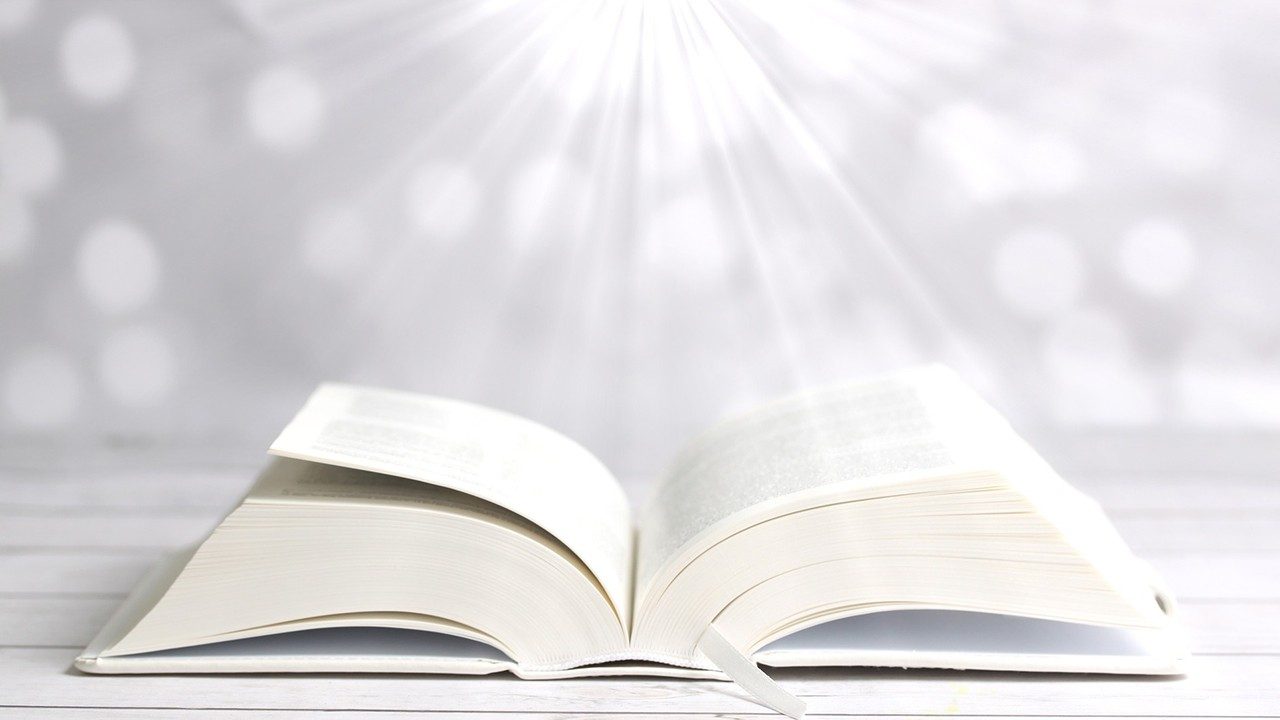 Bài đọc 1.
Bài trích sách ngôn sứ Giê-rê-mi-a.
Vì lời Đức Chúa mà con đây bị sỉ nhục.
Thánh Vịnh 62Chúa Nhật XXII Thường NiênNăm A
Đk: Lạy Chúa, Thiên Chúa con tôn thờ, linh hồn con luôn khao khát Ngài.
Tk1: Thân lạy Chúa, Đấng con tôn thờ, này con nao nao trông tìm Chúa, linh hồn con khát khao, thân xác con hao mòn, như đất khô cằn hằng trông mong nước nguồn.
Đk: Lạy Chúa, Thiên Chúa con tôn thờ, linh hồn con luôn khao khát Ngài.
Tk2:  Mong được tới ngắm tôn nhan Ngài, nhìn xem vinh quang uy lực Chúa. Ân tình của Chúa luôn cao quý hơn sinh mạng, con muốn vang lời mà ca khen suốt đời.
Đk: Lạy Chúa, Thiên Chúa con tôn thờ, linh hồn con luôn khao khát Ngài.
Tk3: Con nguyện ước chúc khen trọn đời, và xin giơ tay kêu cầu Chúa. Nay hồn con sướng vui như mới tham dự tiệc, câu hát trên miệng mừng vui hoan chúc Ngài.
Đk: Lạy Chúa, Thiên Chúa con tôn thờ, linh hồn con luôn khao khát Ngài.
Tk4: Con được Chúa cứu nguy hộ phù, miệng con luôn reo vui mừng hát, tâm tình con Chúa ơi xin kết liên trong Ngài, tay Chúa uy quyền hằng nâng niu dắt dìu.
Đk: Lạy Chúa, Thiên Chúa con tôn thờ, linh hồn con luôn khao khát Ngài.
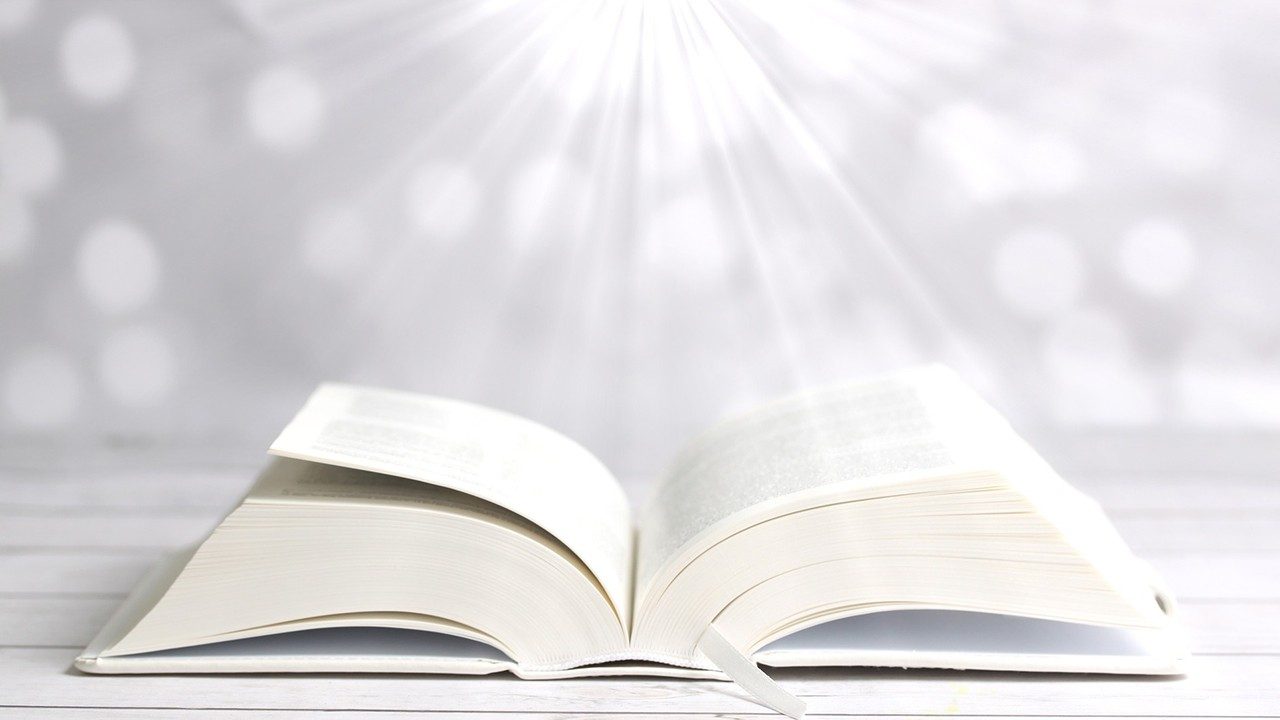 Bài đọc 2.
Bài trích thư thánh Phao-lô tông đồ gửi tín hữu Rô-ma.
Anh em hãy hiến dâng thân mình làm của lễ sống động.
Alleluia - Alleluia:
Xin Thiên Chúa là Thân Phụ Đức Giê-su Ki-tô Chúa chúng ta, soi mắt tâm hồn chúng ta. Cho chúng ta nhận rõ đâu là niềm hy vọng mà ơn Ngài kêu gọi mang lại cho chúng ta.
Alleluia …
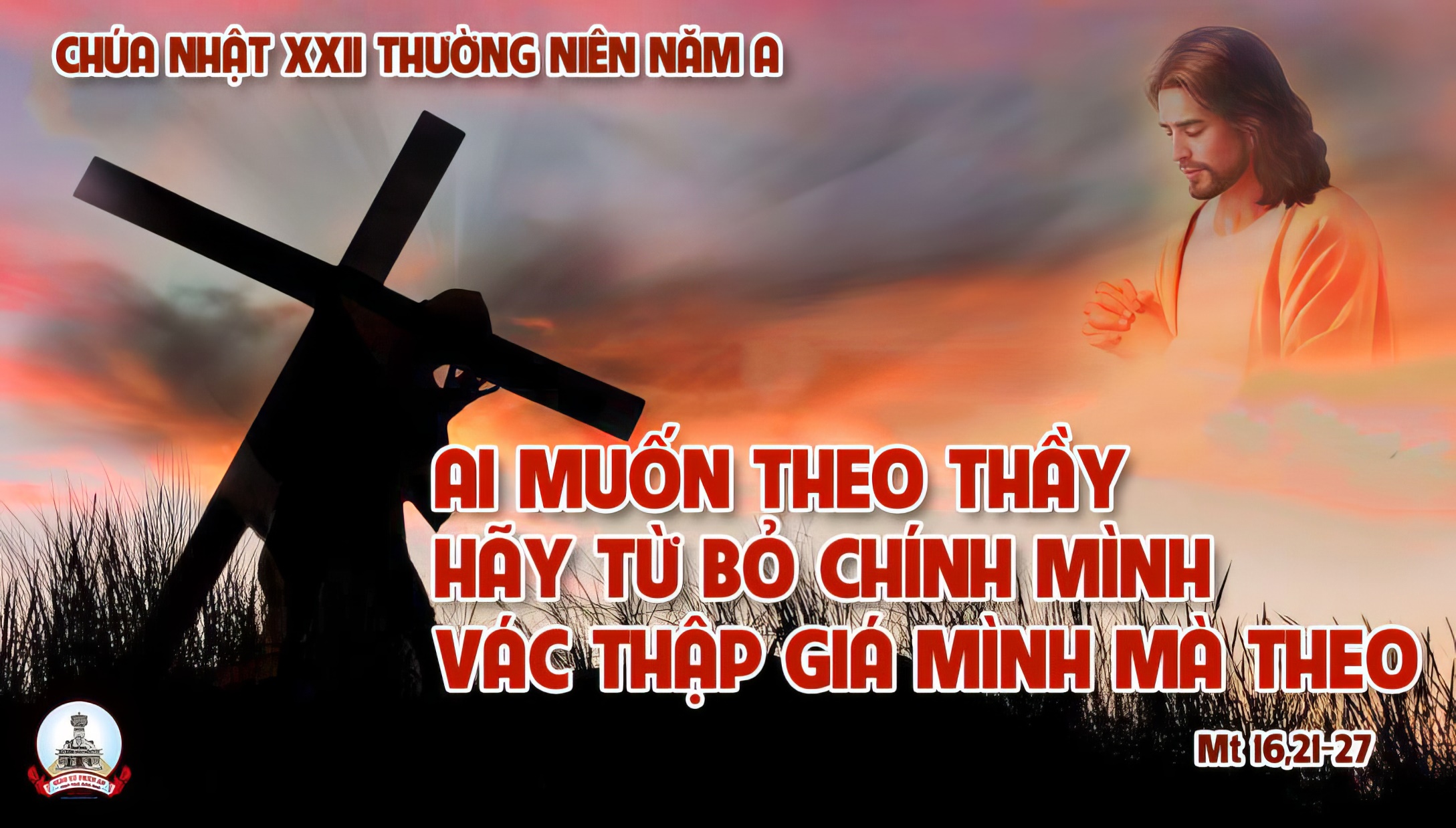 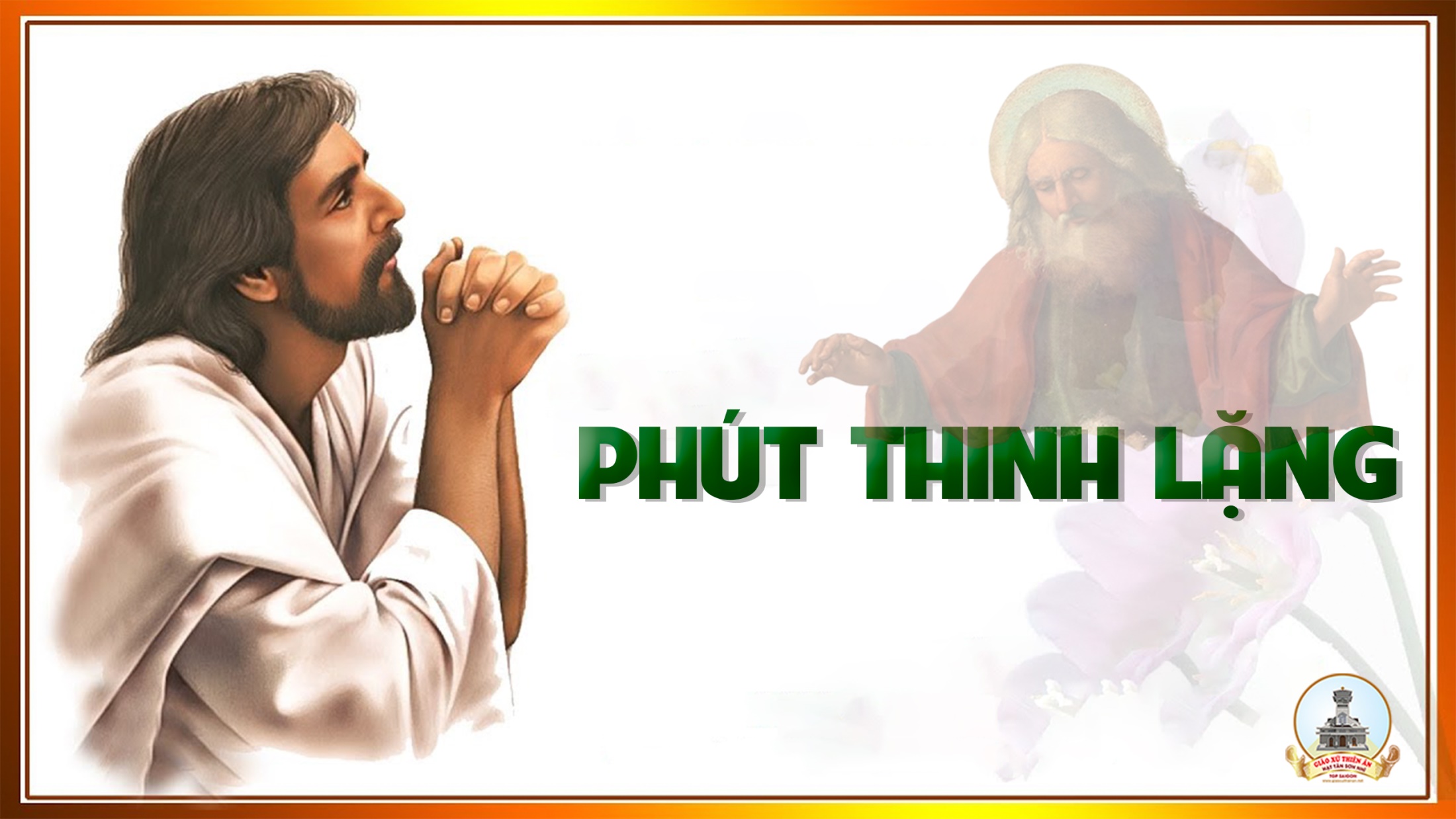 KINH TIN KÍNH
Tôi tin kính một Thiên Chúa là Cha toàn năng, Đấng tạo thành trời đất, muôn vật hữu hình và vô hình.
Tôi tin kính một Chúa Giêsu Kitô, Con Một Thiên Chúa, Sinh bởi Đức Chúa Cha từ trước muôn đời.
Người là Thiên Chúa bởi Thiên Chúa, Ánh Sáng bởi Ánh Sáng, Thiên Chúa thật bởi Thiên Chúa thật,
được sinh ra mà không phải được tạo thành, đồng bản thể với Đức Chúa Cha: nhờ Người mà muôn vật được tạo thành.
Vì loài người chúng ta và để cứu độ chúng ta, Người đã từ trời xuống thế.
Bởi phép Đức Chúa Thánh Thần, Người đã nhập thể trong lòng Trinh Nữ Maria, và đã làm người.
Người chịu đóng đinh vào thập giá vì chúng ta, thời quan Phongxiô Philatô; Người chịu khổ hình và mai táng, ngày thứ ba Người sống lại như lời Thánh Kinh.
Người lên trời, ngự bên hữu Đức Chúa Cha, và Người sẽ lại đến trong vinh quang để phán xét kẻ sống và kẻ chết, Nước Người sẽ không bao giờ cùng.
Tôi tin kính Đức Chúa Thánh Thần là Thiên Chúa và là Đấng ban sự sống, Người bởi Đức Chúa Cha và Đức Chúa Con mà ra,
Người được phụng thờ và tôn vinh cùng với Đức Chúa Cha và Đức Chúa Con: Người đã dùng các tiên tri mà phán dạy.
Tôi tin Hội Thánh duy nhất thánh thiện công giáo và tông truyền.
Tôi tuyên xưng có một Phép Rửa để tha tội. Tôi trông đợi kẻ chết sống lại và sự sống đời sau. Amen.
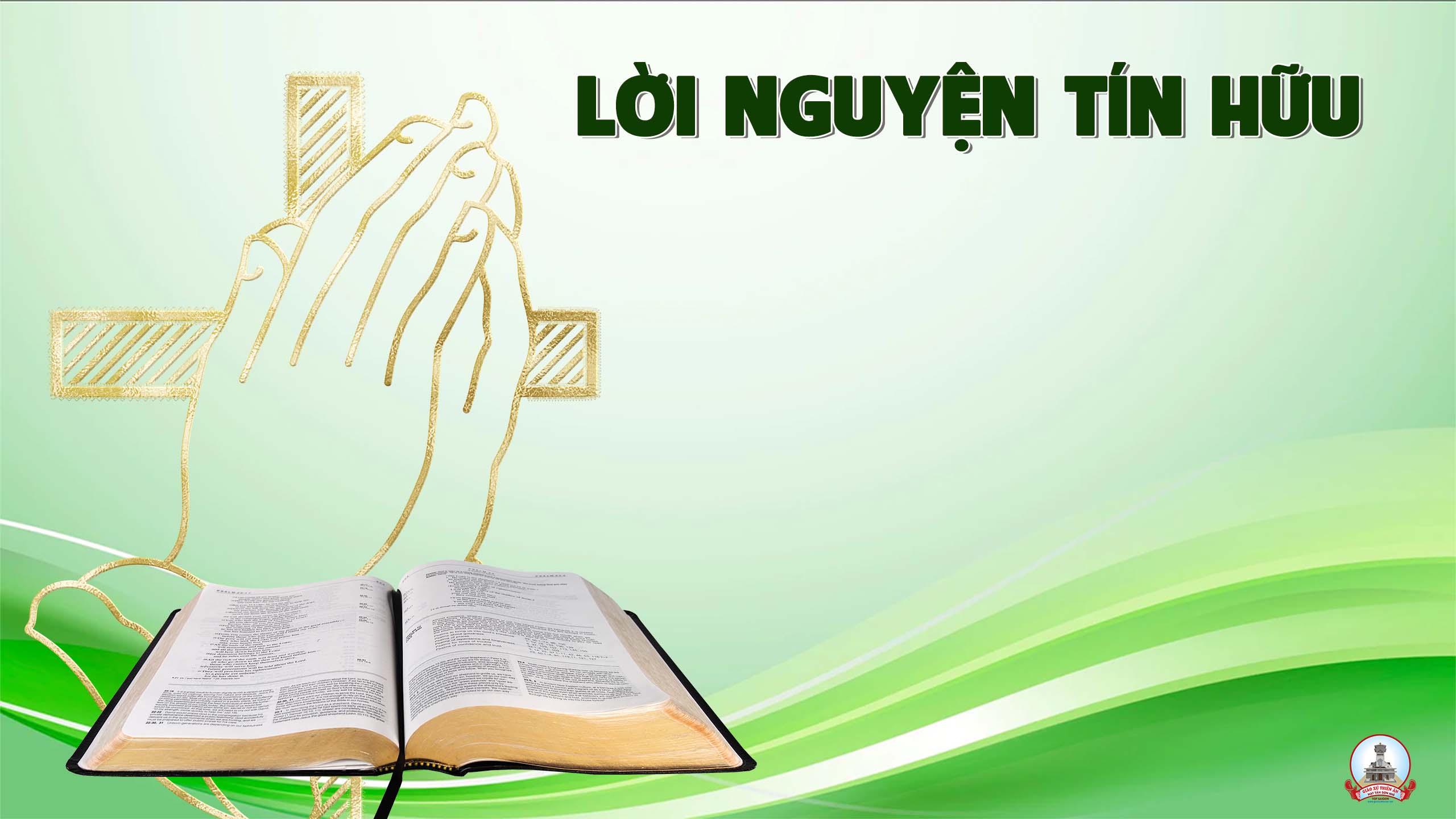 Tin tưởng mãnh liệt vào sự quan phòng kỳ diệu của Thiên Chúa, và hân hoan sống trọn vẹn niềm tin đã lãnh nhận, phải là quyết tâm của từng người kitô hữu.
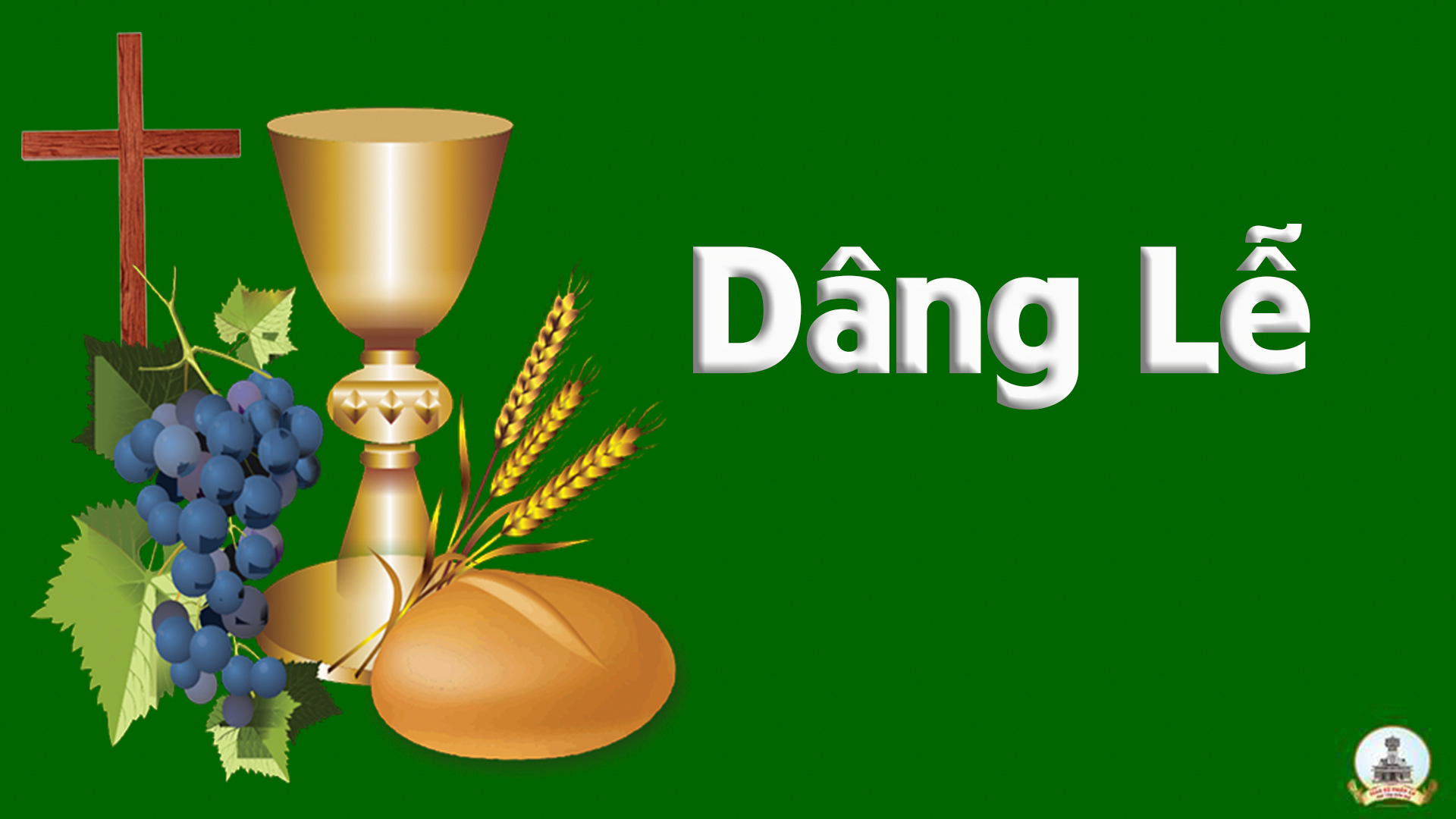 Dâng bánh 
Nguyễn Duy Vi
Tk1: Cùng dâng lên bàn thờ Chúa bánh miến với rượu nho. Tinh hoa của ngàn đồng lúa của lòng yêu Chúa. Nguyện xin Cha lành trông đến thánh hóa cho lễ dâng, nhận về trên tòa cao sáng như làn hưởng trầm.
Đk: Rượu lành bánh thơm dâng về trước bàn thờ Chúa, để làm của nuôi, để làm máu thịt con người.
Tk2: Cùng dâng lên bàn thờ Chúa bánh miến với rượi nho thay cho muôn vàn tội lỗi của đoàn tôi tớ. Dù con mọn hèn bao xiết bất xứng với lễ dâng, nhưng xin Cha lành trông đến tấm lòng chân thành.
Đk: Rượu lành bánh thơm dâng về trước bàn thờ Chúa, để làm của nuôi, để làm máu thịt con người.
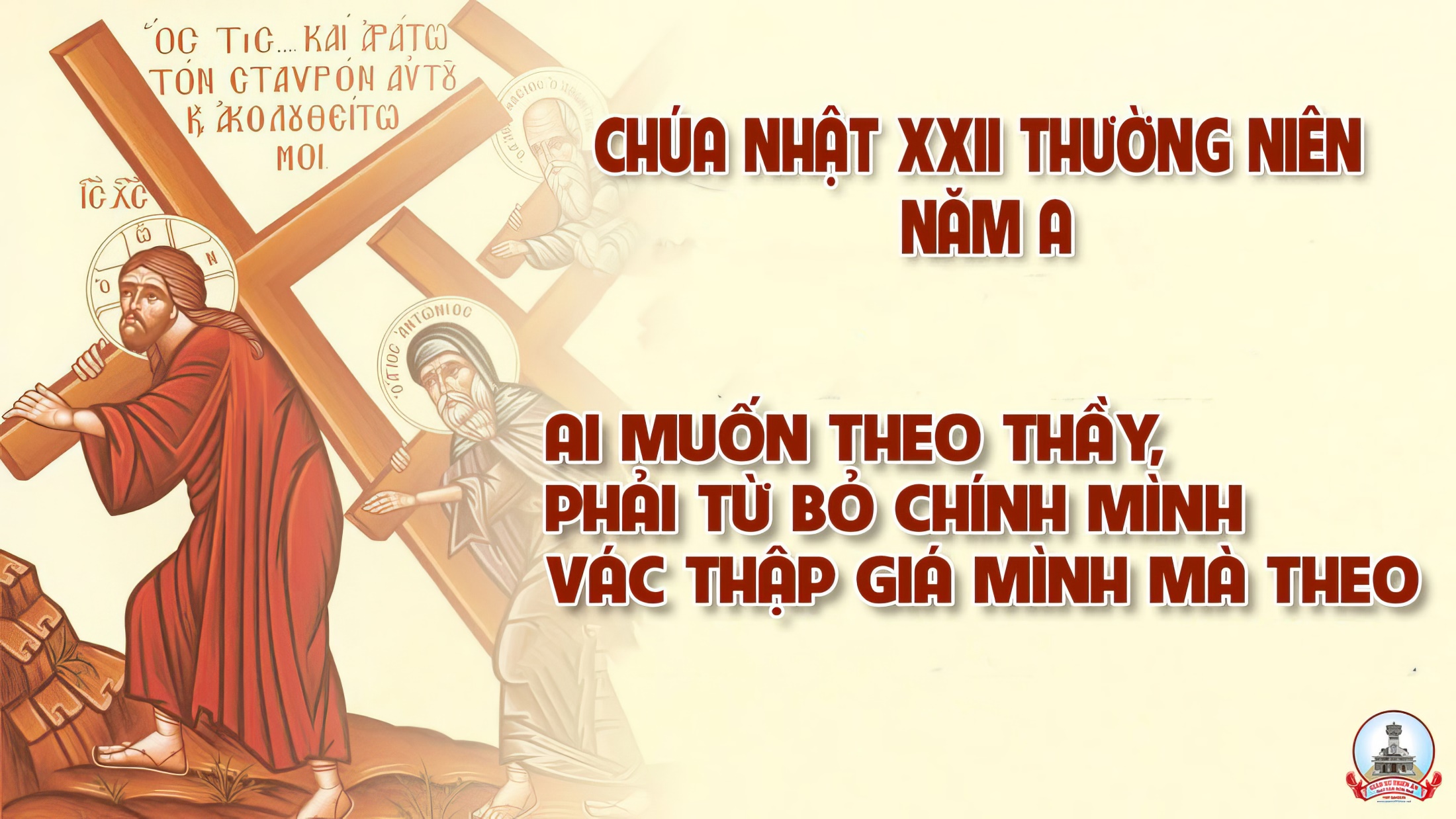 Ca Nguyện Hiệp LễCon đi theo ChúaTừ Duyên
Tk1:  Con đi theo Chúa là dám quên mình đón nhận cây khổ giá. Con đi theo Chúa là hiến thân mình chấp nhận nỗi u sầu. Con đi theo Ngài dẫu bao khổ đau ngàn muôn cay đắng. Con đi theo Ngài từ bỏ mình đi mà vác cây thập hình.
Đk: Con van xin Ngài hướng dẫn con đi bước theo chân Ngài tiến lên đồi Canvê ngày xưa. Con van xin Ngài giúp con kiên cường dù muôn khó khăn con theo Ngài chẳng hề từ nan.
Tk2: Con đi theo Chúa là dám chấp nhận chén đắng không thở than. Con đi theo Chúa dù lắm tai họa theo từng tháng năm dài. Con đi theo Ngài dẫu bao lầm than buồn đau tê tái. Con đi theo Ngài từ bỏ mình đi để sống cho mọi người.
Đk: Con van xin Ngài hướng dẫn con đi bước theo chân Ngài tiến lên đồi Canvê ngày xưa. Con van xin Ngài giúp con kiên cường dù muôn khó khăn con theo Ngài chẳng hề từ nan.
Tk3: Con đi theo Chúa là chấp nhận hiến thân chỉ vì yêu. Con đi theo Chúa dù lắm gian khổ đong đầy suốt cuộc đời. Con đi theo Ngài chết cho tình yêu để nên nhân chứng. Con đi theo Ngài từ bỏ mình đi chịu đóng đanh thập hình.
Đk: Con van xin Ngài hướng dẫn con đi bước theo chân Ngài tiến lên đồi Canvê ngày xưa. Con van xin Ngài giúp con kiên cường dù muôn khó khăn con theo Ngài chẳng hề từ nan.
Tk1:  Con đi theo Chúa là dám quên mình đón nhận cây khổ giá. Con đi theo Chúa là hiến thân mình chấp nhận nỗi u sầu. Con đi theo Ngài dẫu bao khổ đau ngàn muôn cay đắng. Con đi theo Ngài từ bỏ mình đi mà vác cây thập hình.
Đk: Con van xin Ngài hướng dẫn con đi bước theo chân Ngài tiến lên đồi Canvê ngày xưa. Con van xin Ngài giúp con kiên cường dù muôn khó khăn con theo Ngài chẳng hề từ nan.
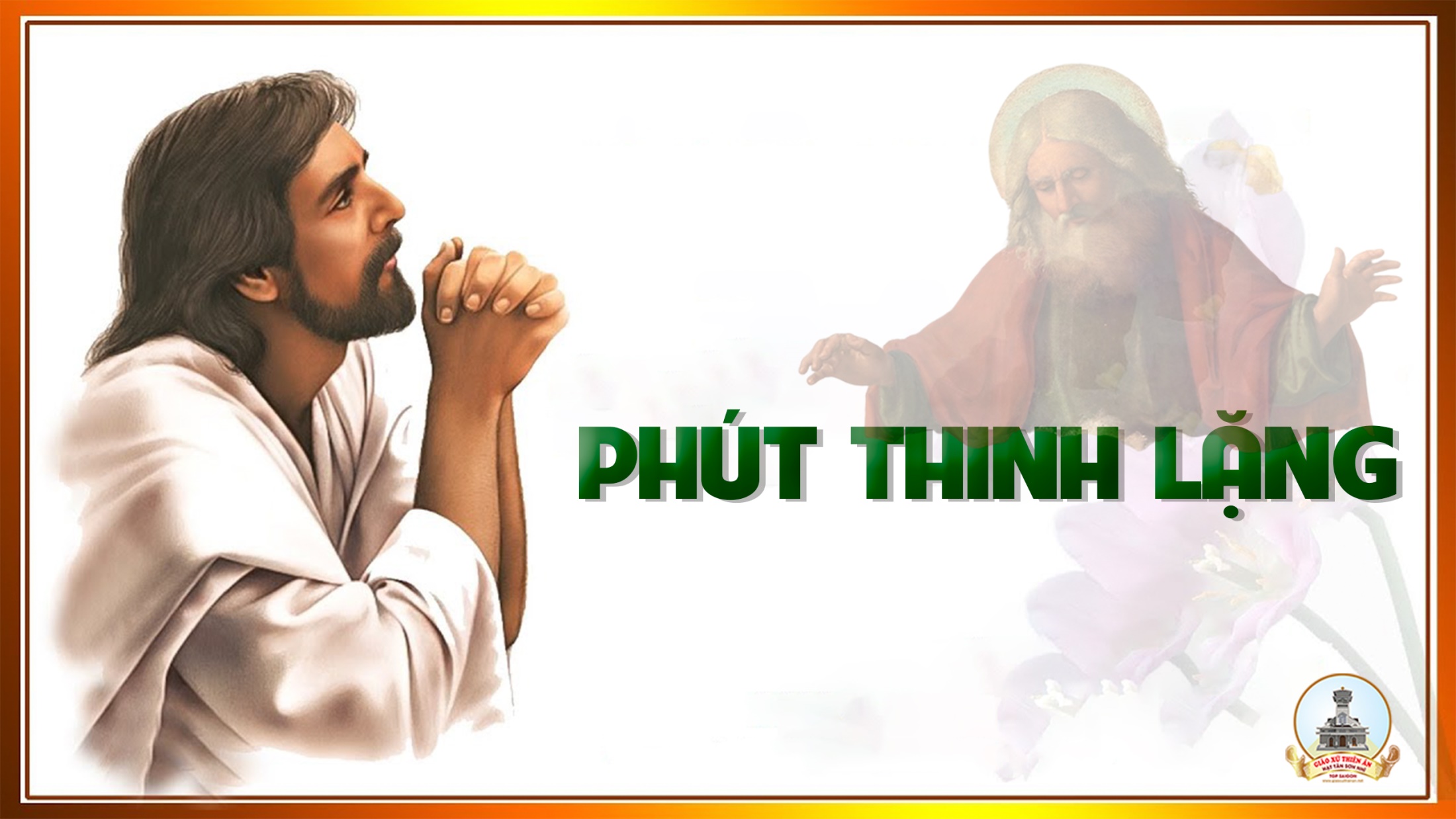 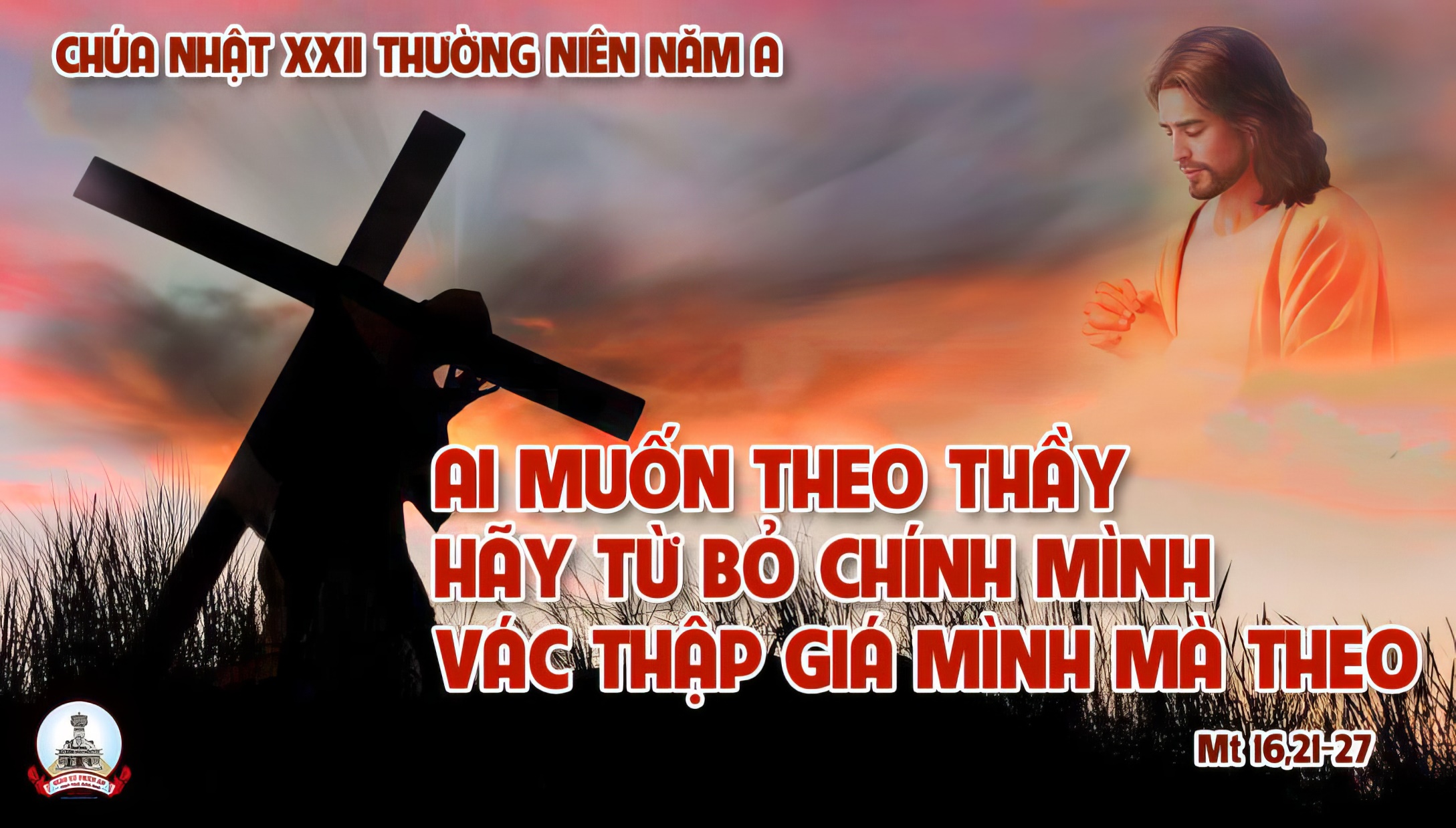 Chúa Nhật XX TN Năm A
Ca Kết LễThắp sáng trong conTrầm Hương
Tk1:  Thắp sáng lên trong con tình yêu Chúa. Thắp sáng lên trong con tình tuyệt vời. Để con say mê tim reo vang rộn ràng đi tới. Niềm tin cao dâng ôi niềm tin thánh ân tuyệt vời.
Tk2: Thắp sáng lên trong con tình yêu Chúa. Thắp sáng lên trong con tình tuyệt vời. Trần gian hôm nay ôi bao nhiêu mây mờ giăng lối. Tựa như cơn mê tâm hồn con qúa xa tình Người.
** :   Thắp sáng lên trong con tình yêu Chúa. Thắp sáng lên trong con tình tuyệt vời.
Chúa Nhật XX TN Năm A
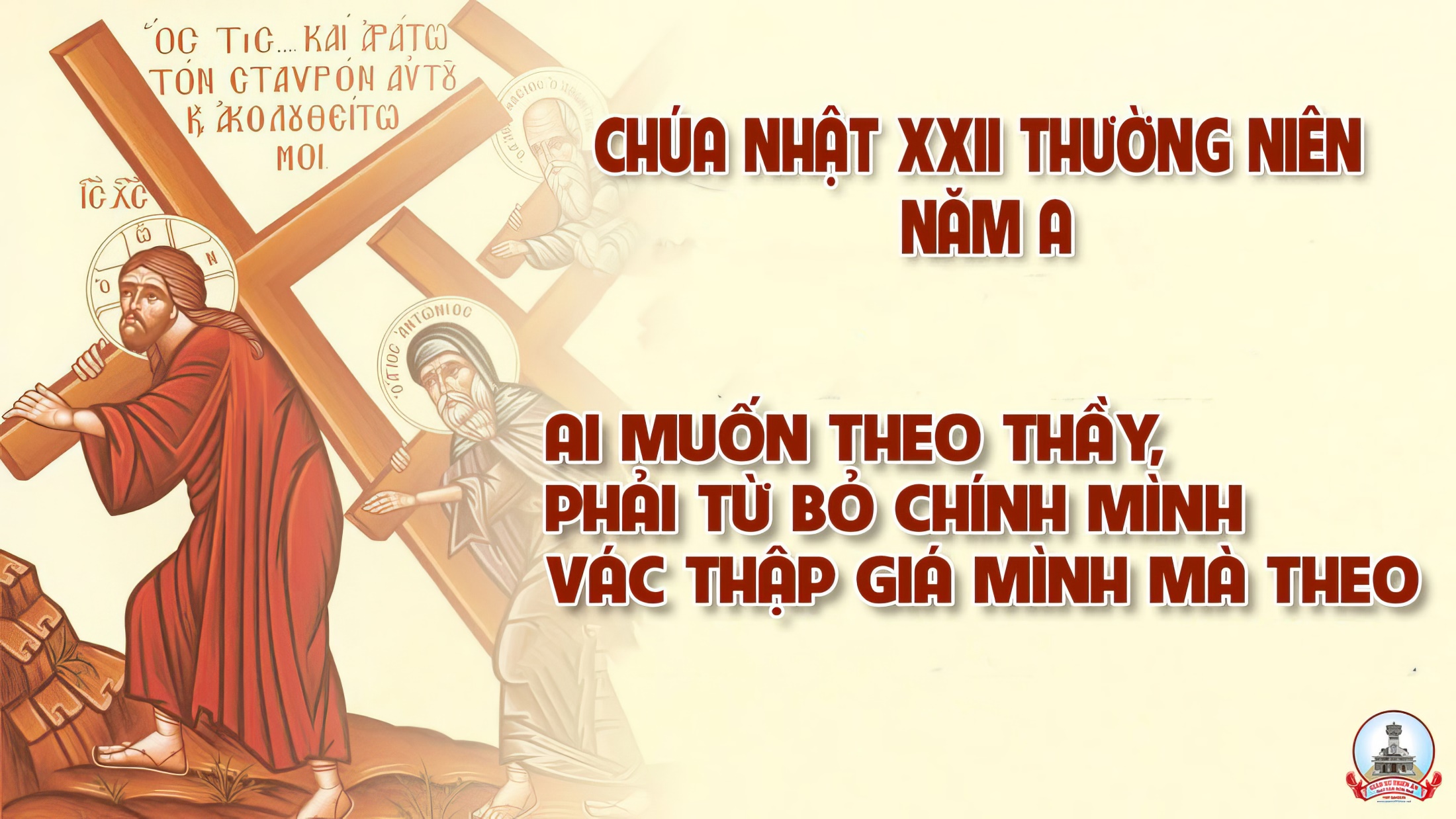